The Five States of Man
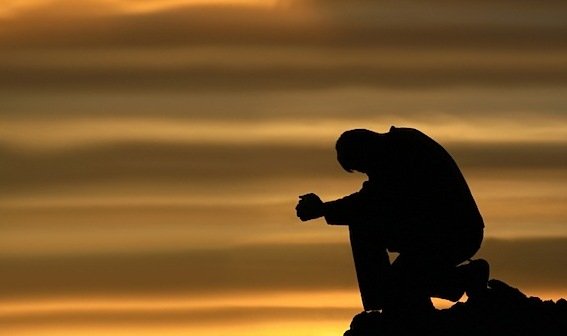 The Five States of Man
Safe
Matthew 18:1-4
Ezekiel 18:20
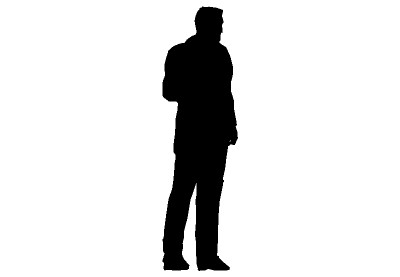 The Five States of Man
Lost
Romans 3:23
1 John 3:4; James 4:17
Isaiah 59:1-2
Matthew 25:41, 46
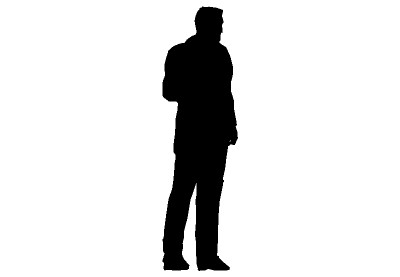 The Five States of Man
Saved
John 3:16
Luke 19:10
1 Timothy 2:3-4
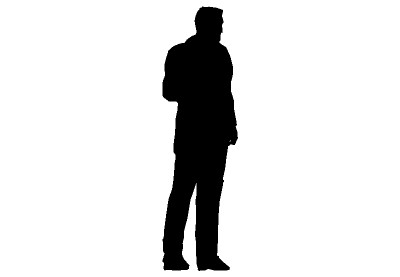 The Five States of Man
Saved

Believe - John 8:24, 3:16
Repent - Acts 17:30, 26:18
Confess - Romans 10:9-10
Baptized - Mark 16:16;                          	Acts 22:16; 1 Peter 3:21
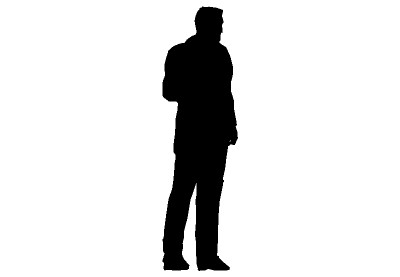 The Five States of Man
Lost “Plus”
2 Peter 2:18-22
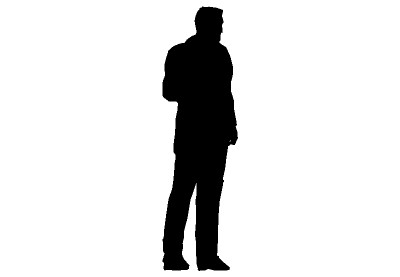 The Five States of Man
Restored
Acts 8:18-22
1 John 1:9
James 5:19-20
Luke 15:21-24
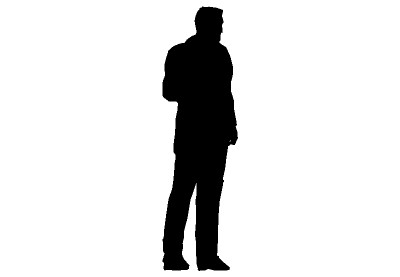 The Five States of Man
Safe
Lost
Saved
Lost “Plus”
Restored
The Five States of Man
Safe
Lost
Saved
Lost “Plus”
Restored
Which State Are You In Today?